Поняття комп’ютерної презентації. Системи опрацювання комп’ютерних презентацій
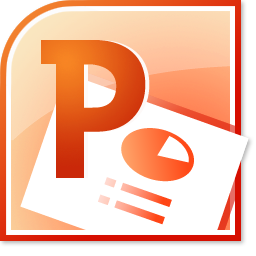 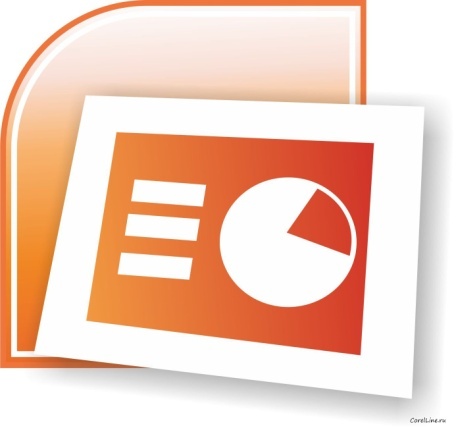 Комп'ютерна презентація
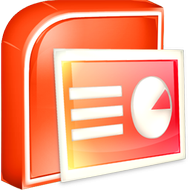 Презентація (англ. presentation - представлення).
	    Презентація — офіційне представлення особи, підприємства, фірми, продукції, товару тощо. 
         Комп'ютерна презентація — це набір кольорових слайдів, підготовлених з використанням інформаційних технологій та призначених для розкриття певної теми.
         Слайд (від англ. to slide — повзти) — це окрема екранна сторінка, що може містити текстові, графічні, відео- та звукові об'єкти, гіперпосилання.
Системами опрацювання комп’ютерних презентацій
Системи опрацювання комп’ютерних презентацій -це програми, призначені для створення комп’ютерних презентацій.
         Назви  Систем опрацювання комп’ютерних презентацій: 
Microsoft Office PowerPoint
OpenOffice Impress
 Powerbullet Presenter
MySlideShow
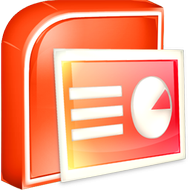 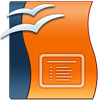 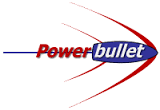 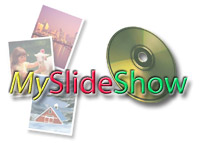 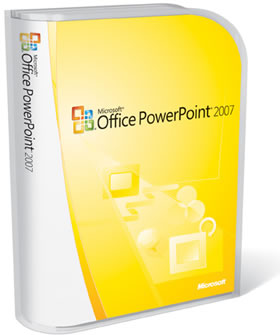 Переваги комп’ютерних презентацій
Переваги комп’ютерних презентацій  порівняно з традиційними:
 висока інформативність;
 легкість редагування;
 можливість відтворення з ПК на великому екрані;
 зручний перехід від одного слайду до іншого в будь-якому порядку;
 можливість запуску інших програм під час показу презентацій;
 зручність поширення та копіювання комп’ютерних презентацій.
Основні можливості систем опрацювання комп’ютерних презентацій
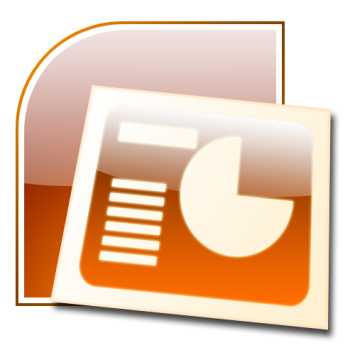 Основні можливості систем опрацювання комп’ютерних презентацій:
включення до слайдів презентації текстів, графічних зображень,   відео- і звукових об’єктів;
редагування та форматування об’єктів презентації;
використання шаблонів і стилів оформлення слайдів;
застосування ефектів анімації до об’єктів презентації;
налаштування послідовності та тривалості відтворення об’єктів;
налаштування режимів демонстрації слайдів на екрані монітора   або з використанням мультимедійного проектора;
підготовка до друку слайдів презентації на  принтері.
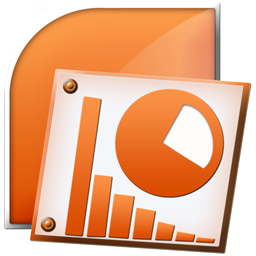 Структура вікна програми PowerPoint 2007
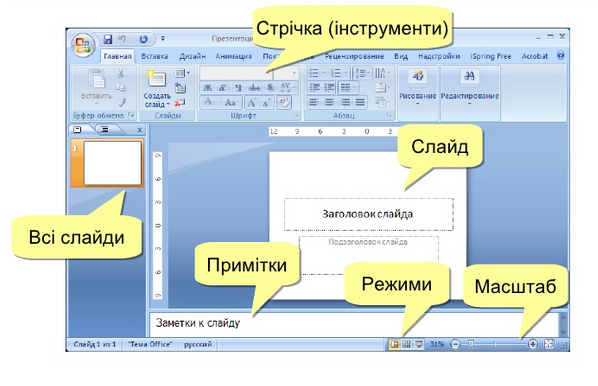